那鸿书
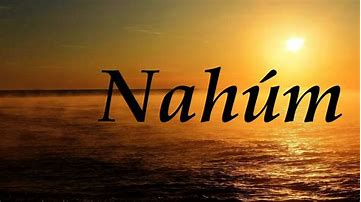 第一章
约拿书和那鸿书：
那鸿书是约拿书的延续
都是关乎尼尼微的默示
神差约拿向尼尼微人宣讲
神兴起先知那鸿向犹大国说预言
2
亚述的残暴：
北国以色列灭亡于亚述（主前七二一年）
埃及国被亚述击败（主前七一一年）（赛20）
侵略南国犹大（王下18)
3
尼尼微：
宁录所建,是世界帝国的起始(创10）
亚述帝国的首都：城墙高一百尺，城围六十英哩，三层护城河
世界的一个预表
4
两个默示（1:1)

论尼尼微的默示（Prophecy）：
即对尼尼微的宣判
尼尼微：亚述的首都，或代表所有敌挡神和祂的工作之人
5
两个默示（1:1)

那鸿所得的默示（Vision）： 
默示大多译为负担，是信息的负担
这里的默示不是负担，而是异象，或看见，是体会神的启示
6
伊勒歌斯：加利利的伊勒克锡（Elkesi）；犹大南部的一个小村镇； 亚述的城镇阿尔库斯（Alkush）
7
神的属性

忌邪的神 (1:2)：…我耶和华你的神是忌邪的神。恨我的，我必追讨他的罪，自父及子，直到三四代（出20：5） 
神报应的公义 (1:2)：我也必在怒气，和忿怒中向那不听从的列国施报（弥5：15）
8
神的忌妒：
为他的荣耀而忌妒
为他的名而忌妒
为他的爱而忌妒
9
诗篇135：15-18
外邦的偶像是金的，银的，是人手所造的。有口却不能言，有眼却不能看，有耳却不能听，口中也没有气息。造他的要和他一样，凡靠他的也要如此。
10
神的施报：
出于爱，出于公义，出于圣洁
一定有惩罚
往往借着执政者，政府来施报
11
神的属性

神那兩面互補的特性 （1:3）：
耶和华不轻易发怒，并有丰盛的慈爱，赦免罪孽和过犯。万不以有罪的为无罪，必追讨他的罪，自父及子，直到三，四代（民14:18）
12
神的能力
神的威仪(旋风和暴风 1:3)
神的大能(江河与海 1:4)
神权能的可畏（山的震动 1:5）
13
神的忿怒无人可以抵挡 （1:6)
主耶和华阿，你若究察罪孽，谁能站得住呢？（诗130：3）
14
神的愤怒：
对像：罪恶，不公义，不信神的一切仇敌 
不轻易发怒
无人可以抵挡
15
神的属性与能力的体现

恩慈的父（1:7)
患难中的保障：
耶和华是我的亮光，是我的拯救。我还怕谁呢？耶和华是我性命的保障，我还惧谁呢？（诗27：1）
16
神的属性与能力的体现

恩慈的父（1:7)
认得那些投靠祂的人:我是好牧人。我认识我的羊，我的羊也认识我。（约10：14）
17
神的属性与能力的体现

耶和华的威势（1:8)
涨溢的洪水: 为此，凡虔诚人，都当趁你可寻找的时候祷告你。大水泛溢的时候，必不能到他那里（诗32：6）
18
神的属性与能力的体现

耶和华的威势（1:8)
驱逐仇敌进入黑暗: 他们被驱逐，如烟被风吹散。恶人见神之面而消灭，如蜡被火熔化（诗68：2）
19
神的属性与能力的体现

神的审判，对信靠祂的人，是安慰的信息，对恶人却是灭亡的信息。
凡是抵挡神，压迫属神的百姓的，为神的公义不容
20
尼尼微的恶和后果

图谋邪恶，设恶计攻击神 （1:9)：人心多有计谋。惟有耶和华的筹算，才能立定（箴19：21）
21
尼尼微的恶和后果

后果 (1:9)：
遭灭绝--向恨他的人当面报应他们，将他们灭绝(申7：10）
灾难不再兴起--仇敌不会再有第二次攻击的机会
22
尼尼微的恶和后果

后果 (1:10)：
荆棘：但匪类都必像荆棘被丢弃。人不敢用手拿它（撒下23：6）
碎秸：你发出烈怒如火，烧灭他们像烧碎秸一样（出15：7）
23
公義的宣判

有一人(1:11)：希西家王十四年，亚述王西拿基立上来攻击犹大的一切坚固城，将城攻取（王下18：13）
24
公義的宣判

亚述必被剪除(1:12上)：以色列的光必如火，他的圣者必如火焰。在一日之间，将亚述王的荆棘，和蒺藜，焚烧净尽（赛10：16-19）
25
公義的宣判

犹大得释放(1:12下)：不再受亚述的侵凌和欺压
26
公義的宣判
犹大得释放(1:12下)：不再受亚述的侵凌和欺压

恶人必遭报
折断轭, 扭开绳索(v13):犹大压迫的结束
27
公義的宣判

尼尼微灭亡的三个咒诅(1:14)
你名下之人必不留后
你神庙中的偶像必被除灭
必使你归于坟墓
28
救恩的佳音
登山報信：报好信息给锡安的阿，你要登高山。报好信息给耶路撒冷的阿，你要极力扬声。扬声不要惧怕，对犹大的城邑说，看哪，你们的神。（赛40：9）
29
救恩的佳音

救恩的佳音：那报佳音，传平安，报好信，传救恩的，对锡安说，你的神作王了。这人的脚登山何等佳美（赛52：7）
30
救恩的佳音
猶大守節慶祝: 先知恳劝他的同胞全神参赴这些严肃的节期，使国家可以蒙神祝福。
还愿:以色列人在感激得救的时候，应当还他们在祸难和危险中所许的愿
31
第一章小结
耶和華的属性 （2-10）
神忌邪施报，秉公行义
神大有能力，作恶的难逃劫运，必要服在神的刑罚下。
神明察秋毫，认得投靠的人，作他们的避难所。
32
第一章小结

神公義的宣判 （11-14）
亚述必被剪除
猶大的苦難的结束
救恩的佳音 （15）
33
第一章金句

1:7 耶和华本为善，在患难的日子为人的保障。并且认得那些投靠他的人。
34